Anleitung
Liebe Botschafterin, lieber Botschafter,
danke, dass du Mission Siret bekannter machst.
Im folgenden haben wir dir eine Präsentation zusammengestellt, um dir deinen Vortrag zu erleichtern.
Wichtig: Die Präsentation soll nur ein Vorschlag sein, wechsle gerne Folien und Fotos aus. Die Präsentation lebt von deinen persönlichen Erfahrungen und Erlebnissen. Unterstütze das gerne durch eigene Bilder und Geschichten aus deiner Zeit vor Ort in Siret.
In den Notizen der Folien findest du jeweils Hinweise, was evtl. mit einer bestimmten Folie bezweckt werden soll. Teilweise haben wir dir auch nochmal weitere Fakten dazu gepackt.
Solltest du Mission Siret außerhalb des Johanniter-Umfelds vorstellen, dann kannst du gerne Folie 20 zum Johanniter-Netzwerk ausblenden.
Danke, dass du dabei hilfst Mission Siret bekannter zu machen.
Dein Marketing-Team ♡
1
2
Mission Siret
Wir verteilen Hilfsgüter in der Ukraine.
Foto: Claudius Maier
3
Foto: Claudius Maier
Mission Siret
Ukraine-Hilfsprojekt des Johanniterordens unter Schirmherrschaft der westfälischen Genossenschaft
Basis im rumänischen Siret
Seit März 2022 ununterbrochen im Einsatz
Ausschließlich ehrenamtlich organisiert
Bisher rund 620 Freiwillige
4
[Speaker Notes: Mission Siret ist innerhalb von drei Jahren von einer privaten Initiative zum Ukraine-Hilfsprojekt des Johanniterordens gewachsen
unter Schirmherrschaft der westfälischen Genossenschaft
Basis im rumänischen Siret
Seit März 2022 ununterbrochen im Einsatz
Ausschließlich ehrenamtlich organisiert
Bisher rund 620 Freiwillige
Wir liefern pro Monat 40 – 50 t Hilfsgüter in die Ukraine]
Mission Statement
Wir sind ein europäisches humanitäres Hilfsprojekt der Johanniter.

Wir dienen:
bedürftigen Menschen in der Ukraine
dem europäischen Zusammenhalt
als Plattform für weitere internationale Hilfsprojekte

Im Einsatz sind vorrangig junge Erwachsene.
5
[Speaker Notes: Mission Statement drückt kurz und knapp aus, wer wir sind und worin wir unseren Auftrag sehen
Mission Statement ist die Arbeitsgrundlage für alle Beteiligten
Wichtig: Plattform für weitere internationale Hilfsprojekte, denn wir haben Kontakte und Erfahrungen vor Ort
Z.B.
Kooperationen mit Global medic
Johanniterhjälpen aus Schweden
Medical-Responce-Crew (medizinische Hilfsorganisation aus Deutschland, u.a. in Ukraine aktiv)
Kooperation mit Libanon-Projekt der Gemeinschaft junge Malteser]
Wie wir arbeiten
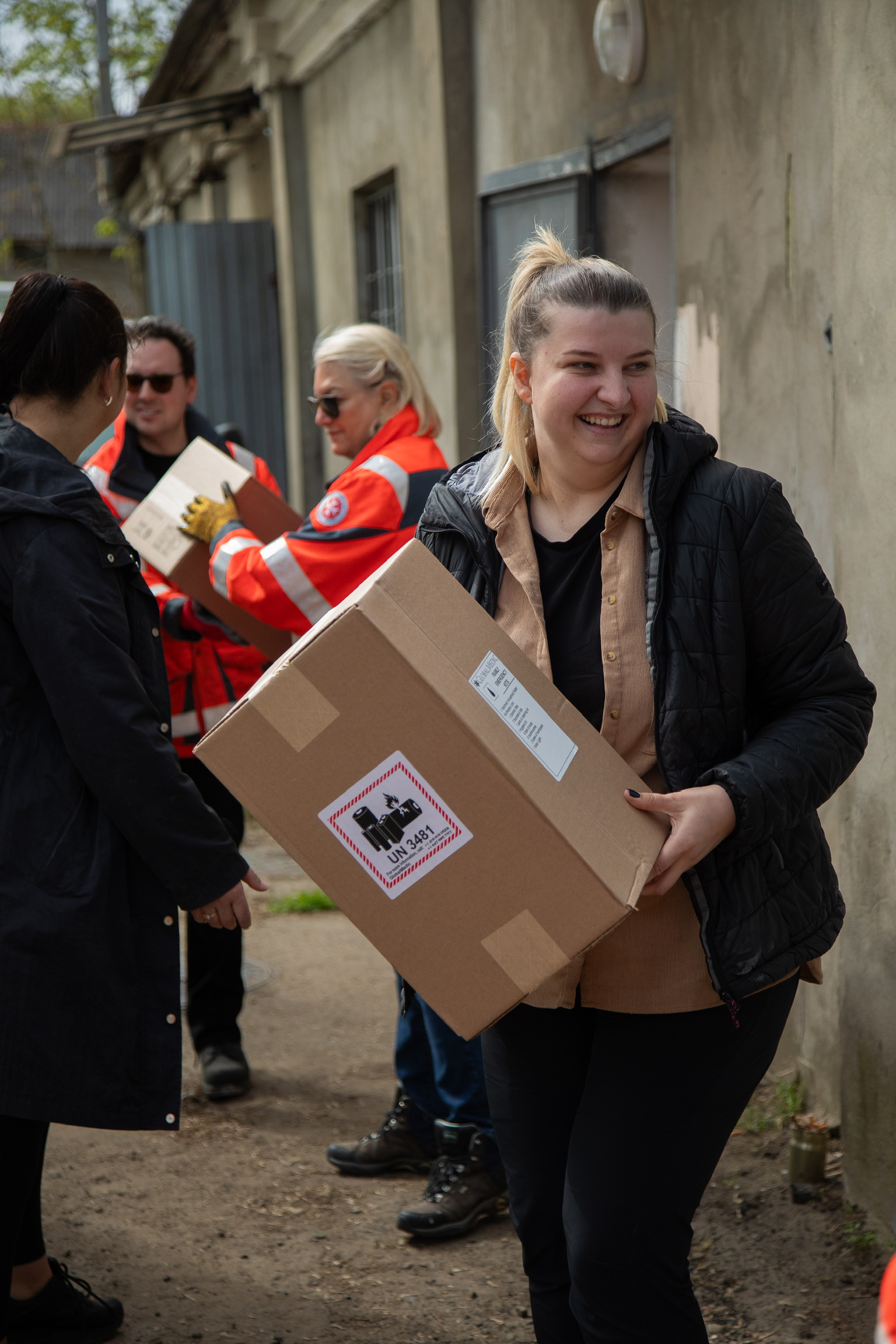 Deutschland
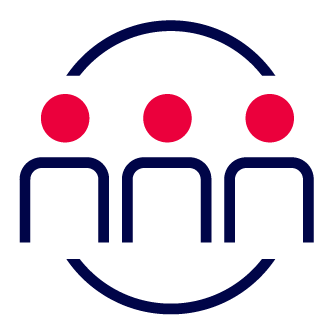 ENGER
Kyiv
UKRAINE
Volunteers
Charkiw
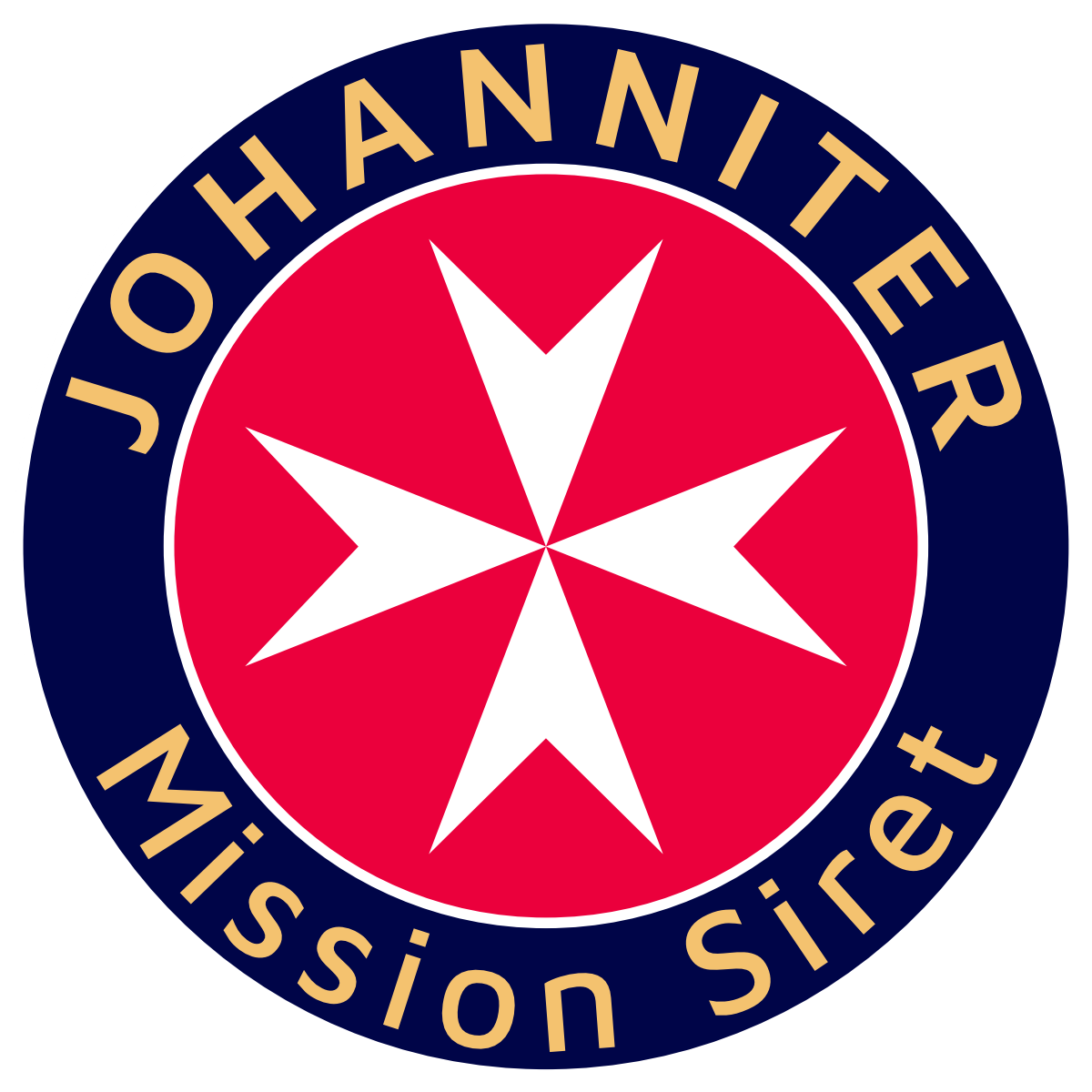 = Zustellungen
= Ziele
Czernowitz
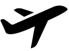 Dnipro
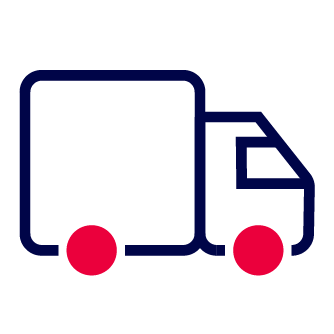 1 LKW/Monat
DTM
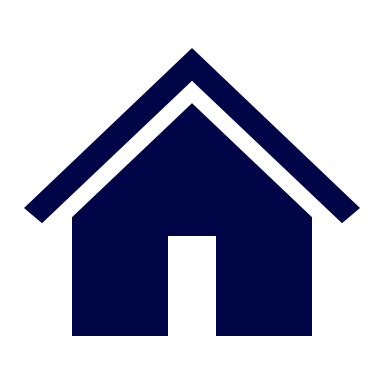 Saporischschja
Cherson
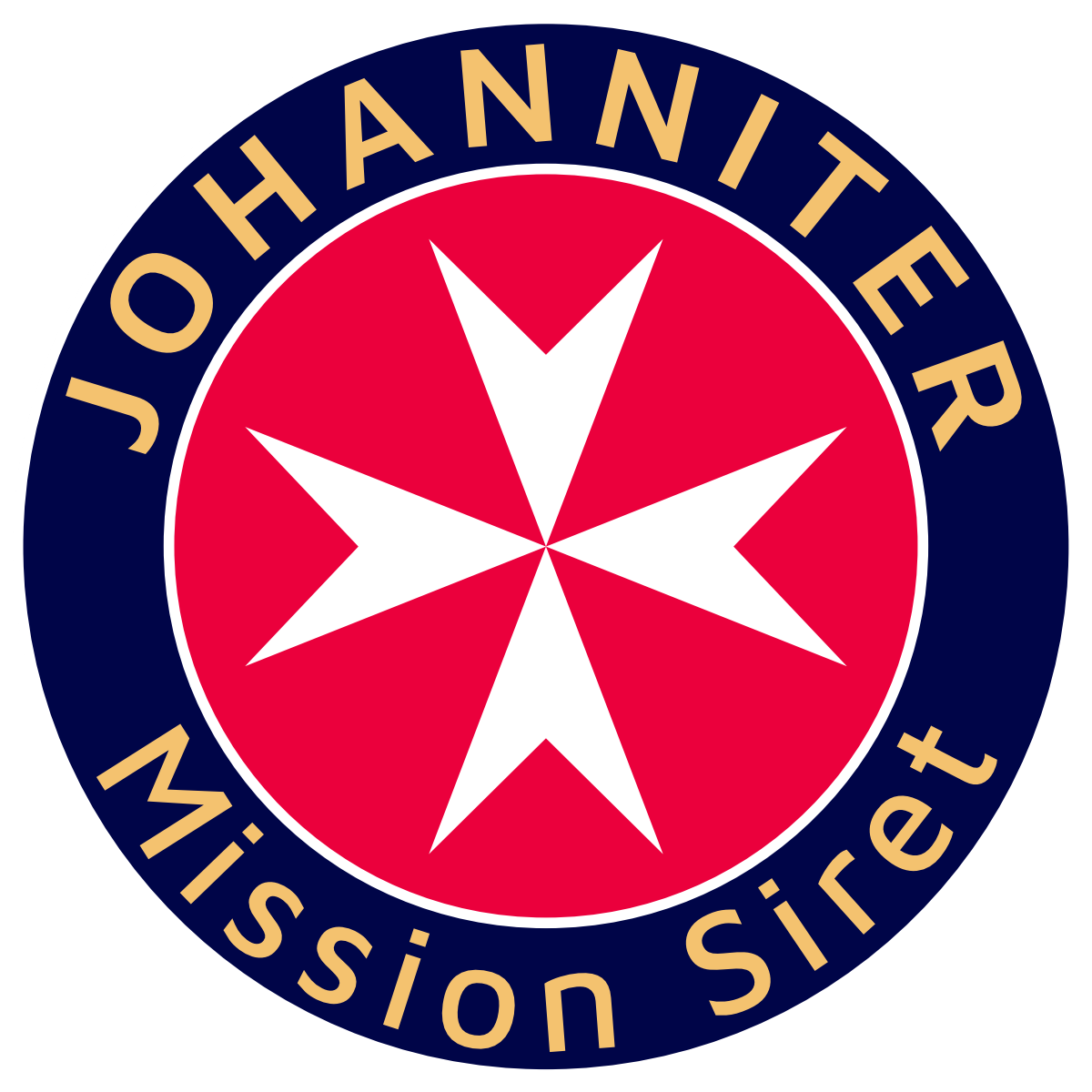 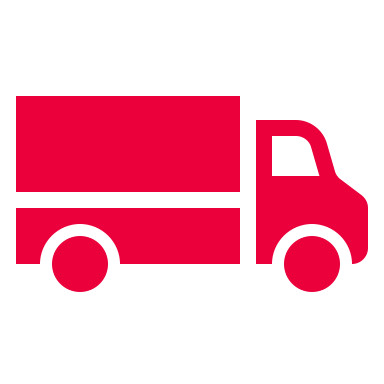 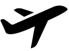 FMM
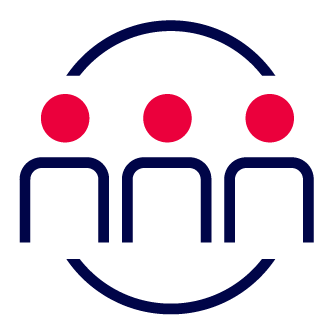 SIRET
Rumänien
Volunteers
6
[Speaker Notes: Kurze Orientierung auf der Karte geben

Flüge der Volontäre von Dortmund und Memmingen nach Suceava (nächste größere Stadt in Rumänien, etwa 1h von Siret)
Sammlung von Sachspenden in Enger bei Bielefeld  Transport mit LKW in Lager nach Siret
Tägliche Fahrten von Siret in Region Czernowitz (dunkelblaue Pakete)
Weitertransport durch geprüfte Partnerorganisationen in Osten der Ukraine (hellblaue Pakete)

Ana-Maria rumänische Ortskraft in Siret
Spricht fließend Rumänisch, Ukrainisch und Englisch  Übersetzung
Hat Kontakt zu Empfänger-Organisationen und plant Fahrten
Organisation vor Ort (Lager, Fahrzeuge, Grenze, …)]
Volontäre
Vorrangig Jugendliche und junge Erwachsene
International
Überwiegend aus Deutschland
Internationale Rotationen (z.B. Italien, Frankreich, Niederlande, USA, Schweden, …)
Bisher ca. 620 Volontäre
Aufenthaltszeitraum ca. 10 Tage
Kooperation mit Malteserorden
7
[Speaker Notes: Vorrangig Jugendliche und junge Erwachsene
International
Überwiegend aus Deutschland
Internationale Rotationen (z.B. Italien, Frankreich, Niederlande, USA, Schweden, …)
Bisher ca. 620 Volontäre
Aufenthaltszeitraum ca. 10 Tage
Kooperation mit Malteserorden 
Zwei Volontäre leisten 1-jährigen Freiwilligendienst in Behindertenheimen in Siret  und wohnen und leben mit MiSi-Volontären]
Unterkunft
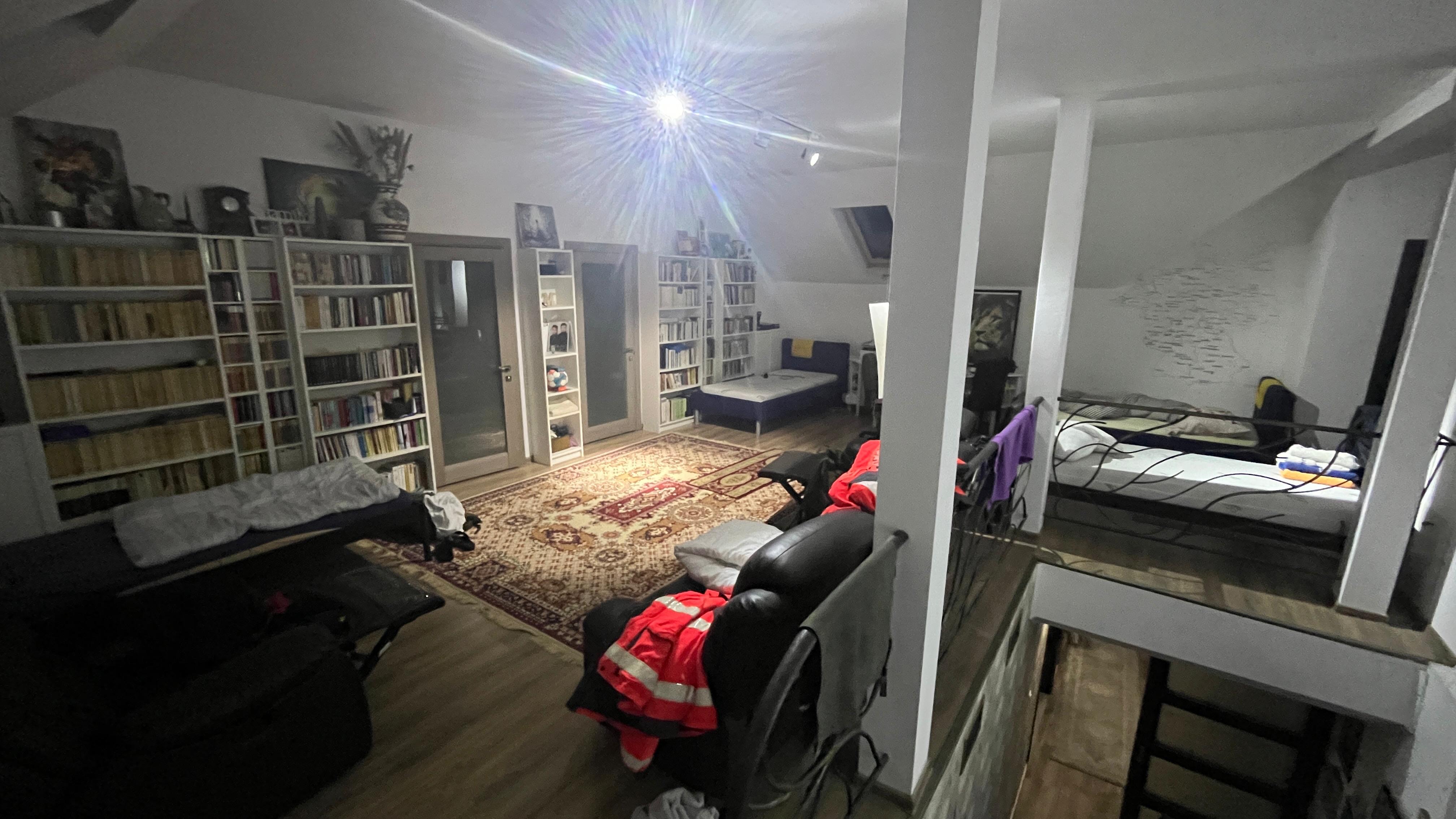 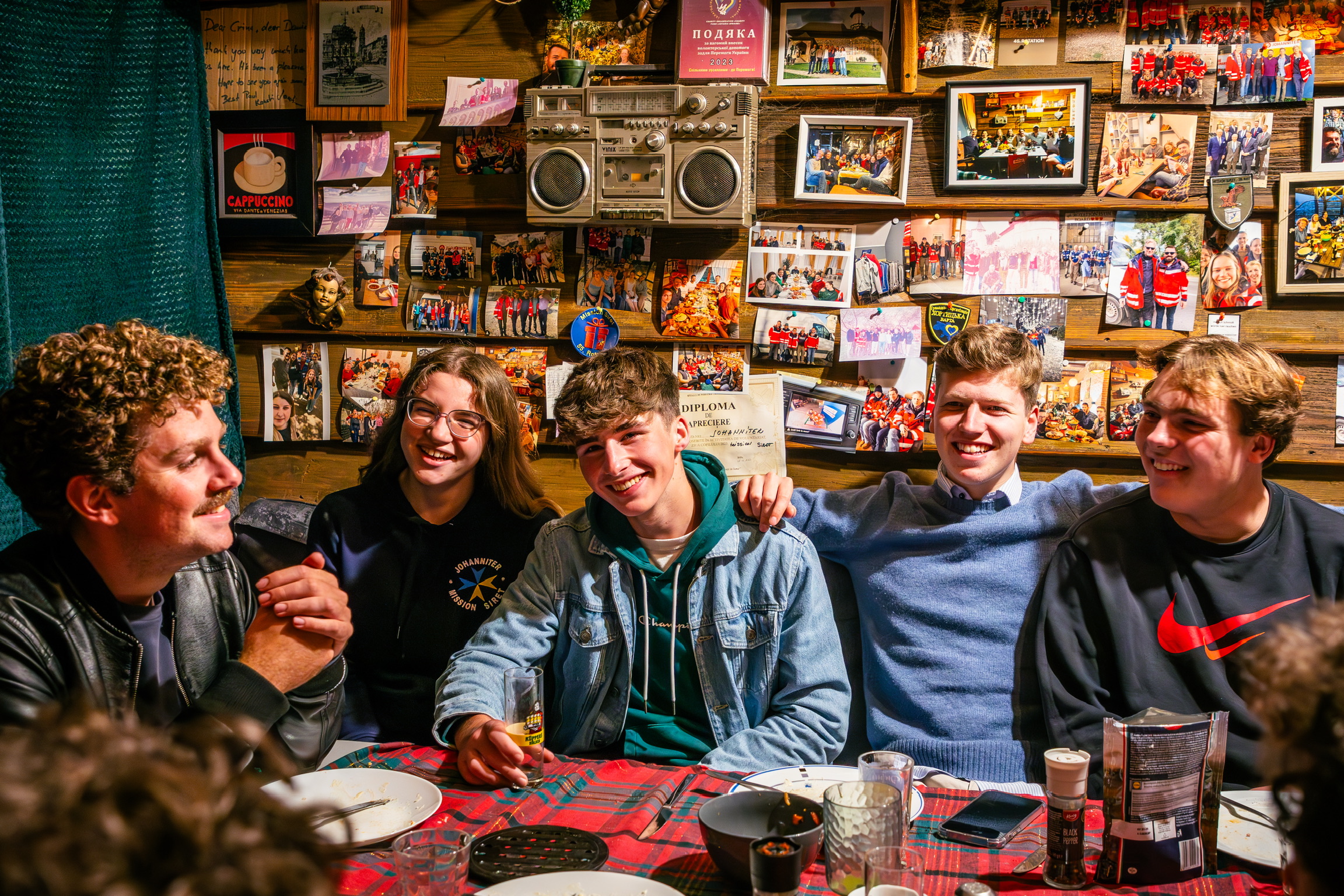 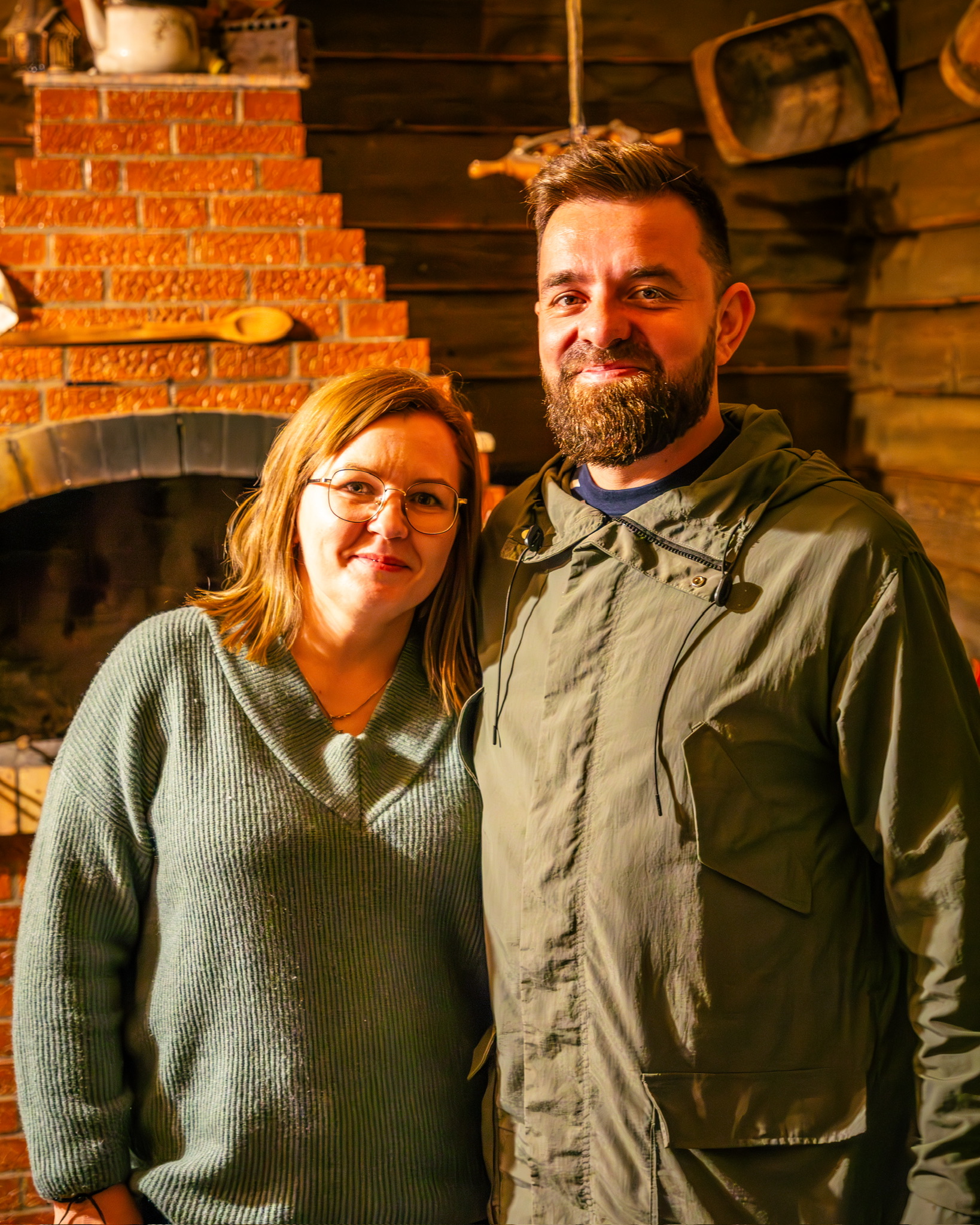 Fotos: Claudius Maier
8
[Speaker Notes: Volontäre wohnen bei Priester Daniel und Frau Crina
Beginn war spontan  Familie räumte obere Etage des Wohnhauses für Matratzenlager 
Wohn- und Essbereich für Volontäre: überdachte Gartenküche „Boma“
Inzwischen hat sich die Mission verstetigt  deshalb Ausbau über Garage  
Daniel und Crina sind wichtige Konstante bei ständig wechselnden Rotationen]
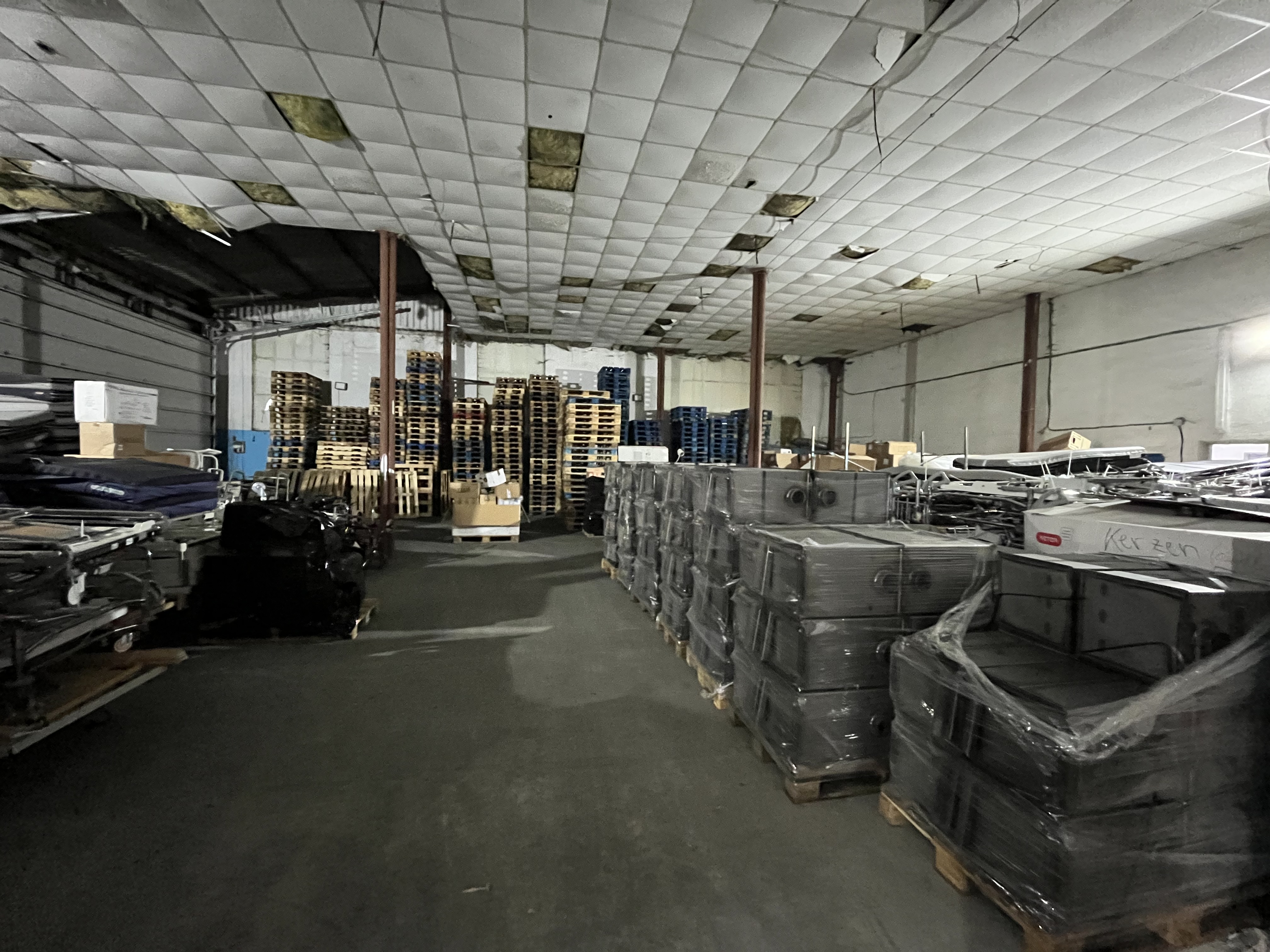 Lagerhalle
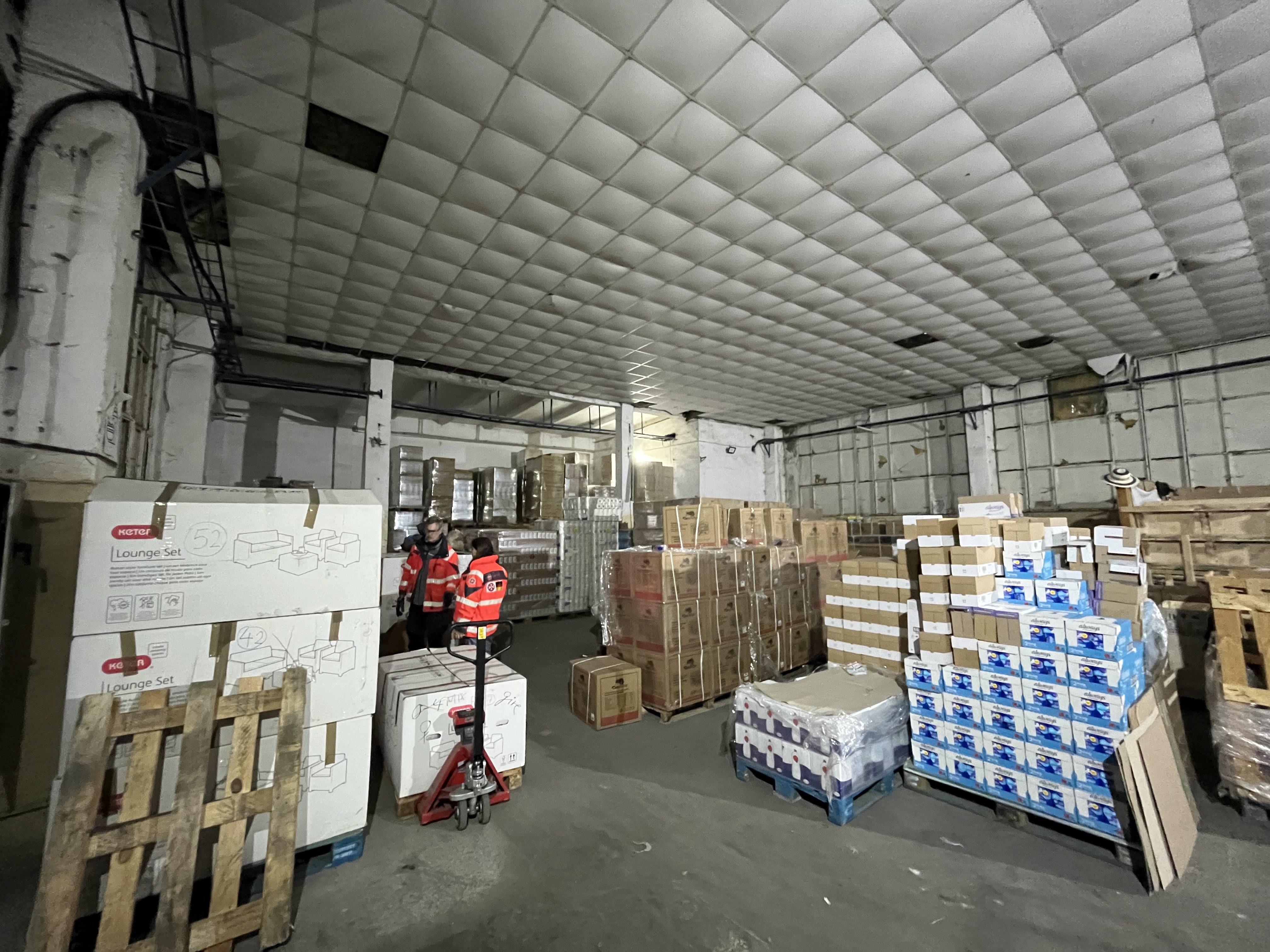 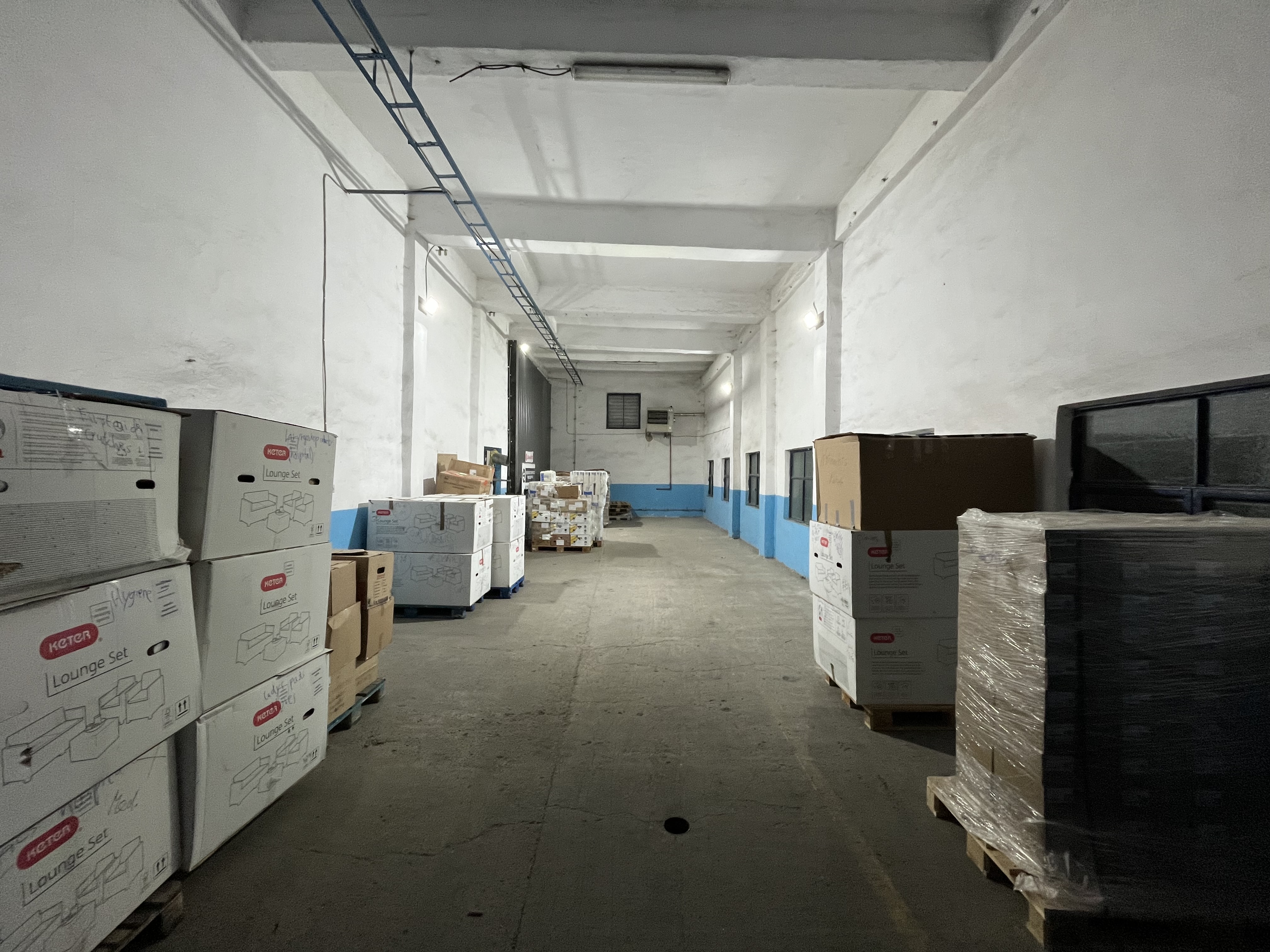 9
[Speaker Notes: Lagerhalle in Siret, ca. 5 Gehminuten von Unterkunft entfernt
Lagerung von Sachspenden, packen der Paletten, Ausgangspunkt der Fahrten in Ukraine]
Spenden
Sachspenden

Sachspenden von Privat
Sachspenden von Unternehmen
Sammlung in Enger/NRW –> Transport nach Siret
Geldspenden

Kauf von Lebensmitteln vor Ort
Finanzierung spezieller Aktionen (Öfen, Generatoren, …)
Operative Kosten
10
[Speaker Notes: Spendensystem basiert auf zwei Säulen
Sachspenden
Private Spenden (med. Geräte (Ultraschallgeräte), Kerzenreste, Gehhilfen, Konserven, …)
Sachspenden von Unternehmen
Dr. Oetker  Lebensmittel
Block House  Lebensmittel, Textilien
Ernsting's family  Bekleidung
Sammlung der Sachspenden im Lager in Enger/NRW bis LKW voll ist  Transport nach Siret
Transport von Unternehmensspenden direkt nach Siret
Geldspenden
Pro Monat liefern wir Hilfsgüter im Wert von 100.000€
Kauf von Lebensmitteln in rumänischen Großmarkt (billiger, unterstützt lokale Wirtschaft, spart Transportkosten)
Mit 500 € versorgen wir 40 Familien für eine Woche mit Grundnahrungsmitteln
Finanzierung spezieller Aktionen wie Öfen, Generatoren
Deckung von operativen Kosten (Speditionskosten, Flüge Volontäre, Bezahlung Ortskraft, …) ABER: weniger als 10% zur Deckung operativer Kosten]
Foto: Claudius Maier
Tagesablauf
Treffen mit Ana-Maria an der Halle
Letzte Vorbereitungen und Abfahrt
Grenzübertritt
Fahrt zu den Zielorten
Ausladen und Gespräche mit Empfängern
Rückfahrt zur Grenze
Paletten packen und Fahrzeuge beladen für nächsten Tag
Abendprogramm
11
[Speaker Notes: Überblick über groben Tagesablauf geben, gerne eigene Erfahrungen mit einfließen lassen

Aber: Leben in der Lage!  Tagesablauf kann sich aufgrund spontaner Ereignisse ändern (Luftalarm, Ankunft LKW, Großmarkt, …)]
Foto: Claudius Maier
Lieferorte
Sozialstationen
Waisenhäuser
Flüchtlingsheime
Flüchtlingsorganisationen
Krankenhäuser
Kindergärten
Partner in Ostukraine
Universität Czernowitz
12
[Speaker Notes: Überblick über Lieferorte geben, gerne eigene Erfahrungen und Beispiele mit einfließen lassen

Lieferorte kommunizieren vorab den Bedarf  so wird nur geliefert, was auch gebraucht wird
Alle Empfänger sind staatl. geprüfte Organisationen
Mit Uni Czernowitz seit Sommer 2024 spezieller Vertrag über Zusammenarbeit]
ORGANIGRAMM
JOHANNITER-ORDEN WESTFÄLISCHE GENOSSENSCHAFT
ORG TEAM
JOHANNITER-UNFALL-HILFE
Beirat Fundraising
Administration
ASSISTENZ FINANZEN
FSJ‘lerin
Kommunikation
Operations & OD
Asociatia Mission Siret & Controlling
Logistik
Fundraising
MARKETING-TEAM
Newsletter & Presse
Website
Instagramm / FB
Aktionen
SPENDEN-TEAM
Aufbau Sp.-Akquise
Stiftungen
Unternehmen
LOGISTIK-TEAM
Sachspenden-Koordination
Lager Enger
LKW nach Siret
MEDIC-TEAM
Kontakt/Bedarfe UKR
Koordination D
PERSONAL-TEAM
Volontärplanung
Rotationserstellung
SIRET OPS-TEAM
Volo-Betreuung
Lagerhalle
Unterkunft
FZGe Rumänien
PROJEKTE…
WEIHNACHTEN
SOMMERFEST
GlobalMedic
Malteser@Siret
RALLYE
… PartnerX
> 620 FREIWILLIGE in SIRET seit 19. März 2022
13
[Speaker Notes: Organigramm nicht im Detail vorstellen, soll nur Organisation hinter Einsatz der Volontäre vor Ort verdeutlichen]
Projekte innerhalb der Mission
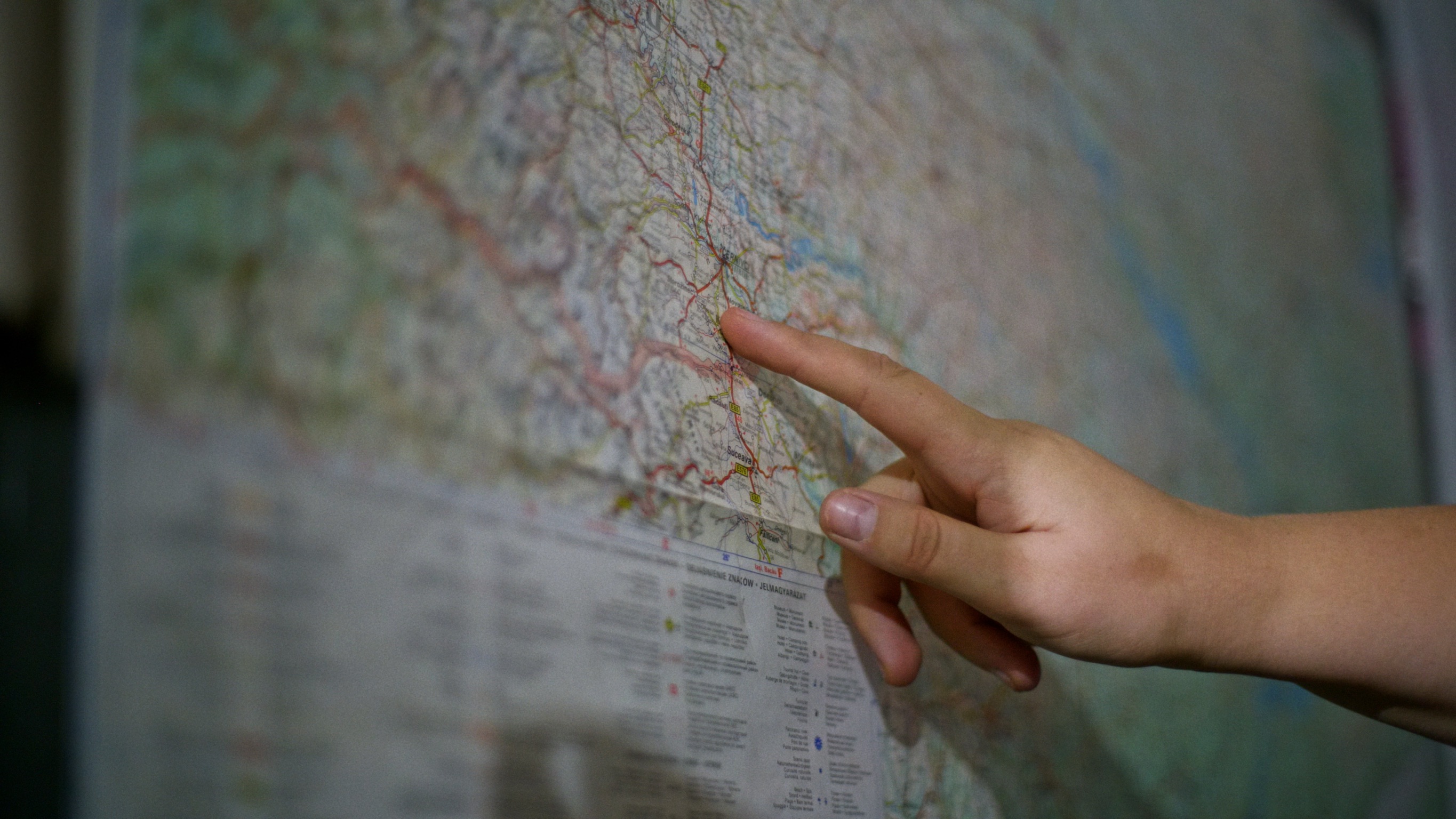 14
[Speaker Notes: Vorstellung einzelner Projekte innerhalb der Mission]
Global Medic
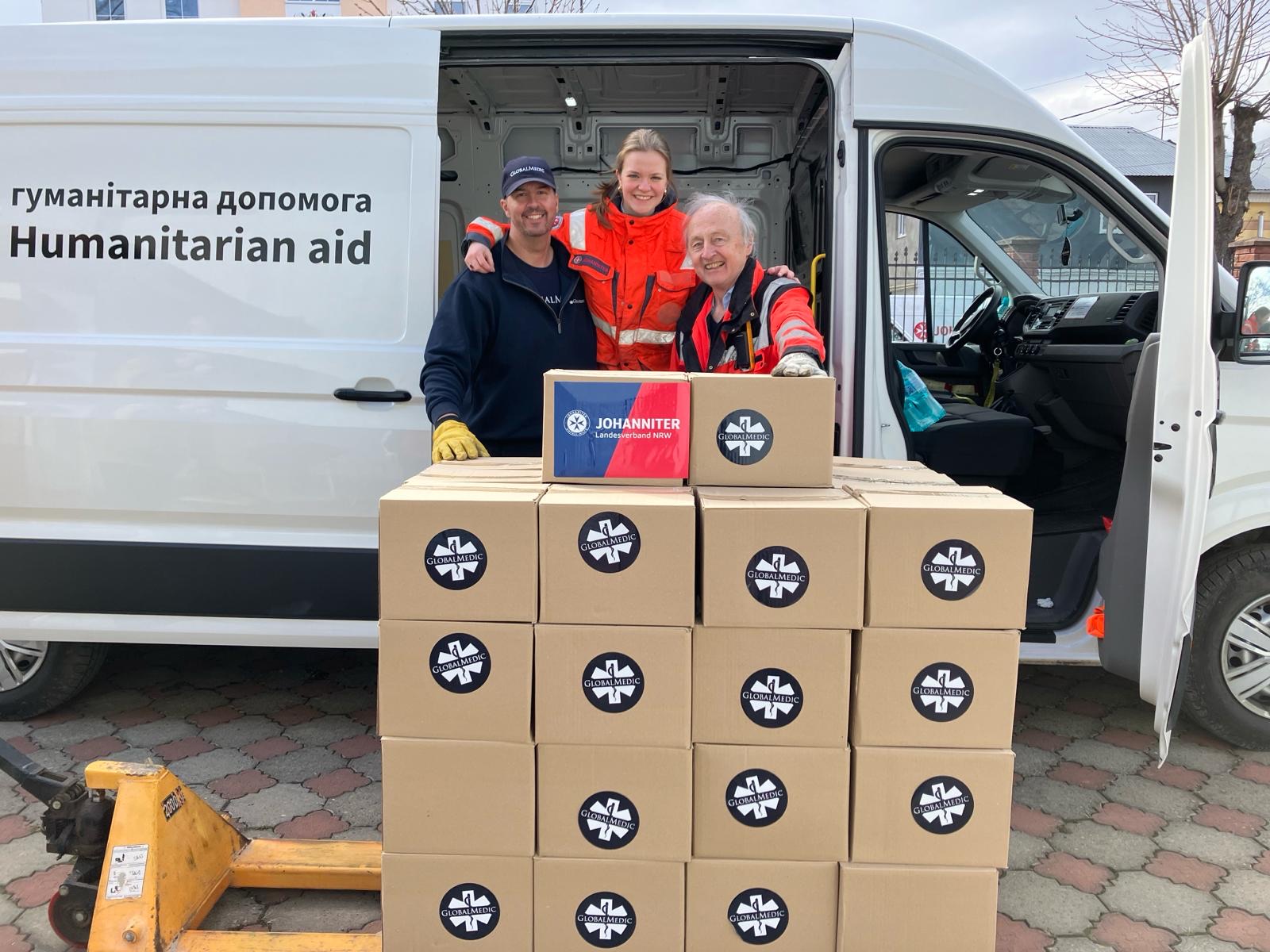 Kanadische Hilfsorganisation
Weltweit aktiv
Je zwei Freiwillige Teil des „Mission Siret“-Teams

Foodhamper
Grundnahrungsmittel zur Versorgung von 4 Personen für eine Woche
Family Emergency Kits
Foto: Claudius Maier
15
[Speaker Notes: Kanadische Hilfsorganisation
Weltweit aktiv
Je zwei Freiwillige Teil des „Mission Siret“-Teams

Foodhamper
Pappkarton enthält Grundnahrungsmittel zur Versorgung von 4 Personen für eine Woche
GM-Freiwillige packen Vorrat für einige Wochen in eigenem Teil der Halle in Siret
Family Emergency Kits
Weitere Informationen auf nächster Folie]
Family Emergency Kits/ Wasserfilter
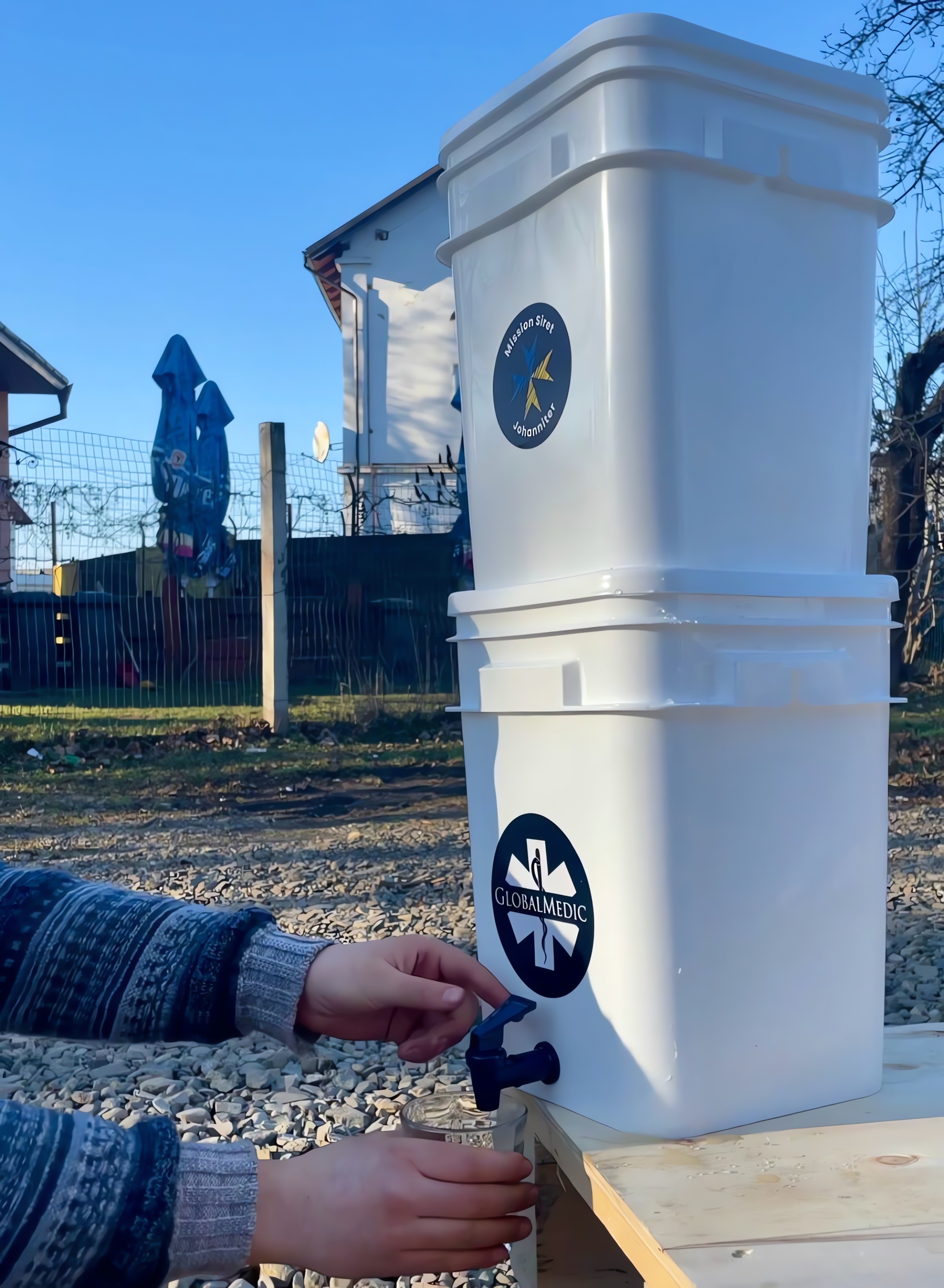 Wasserfilter von Global Medic
Finanzierung durch Global Medic und Mission Siret
Entfernt 99% aller Bakterien und Keime
Energieunabhängig
Beinhaltet zusätzlich Zahnbürste, Zahnpasta, Shampoo, Seife und Solarlampe
Preis: 20€
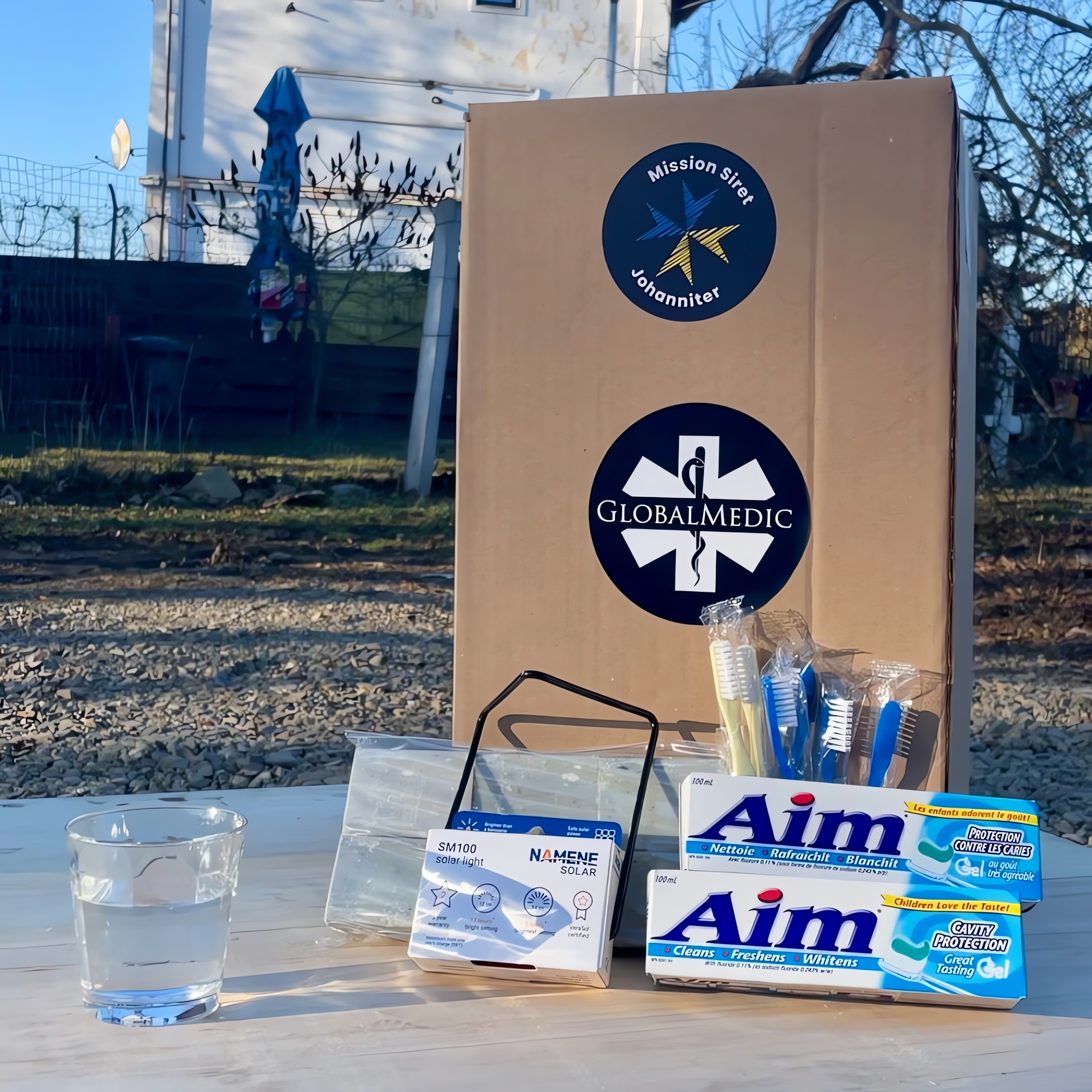 16
[Speaker Notes: Wasserfilter von Global Medic
Reinigt Brauchwasser in Trinkwasser
Entfernt 99% aller Bakterien und Keime
Garantiert Versorgung einer Familie für ein Jahr
Energieunabhängig
Werden verpackt aus Kanada geliefert
Finanzierung durch Global Medic und Mission Siret
Paket beinhaltet zusätzlich Zahnbürste, Zahnpasta, Shampoo, Seife und Solarlampe
Preis: 20€]
Weihnachtspäckchen-Aktion
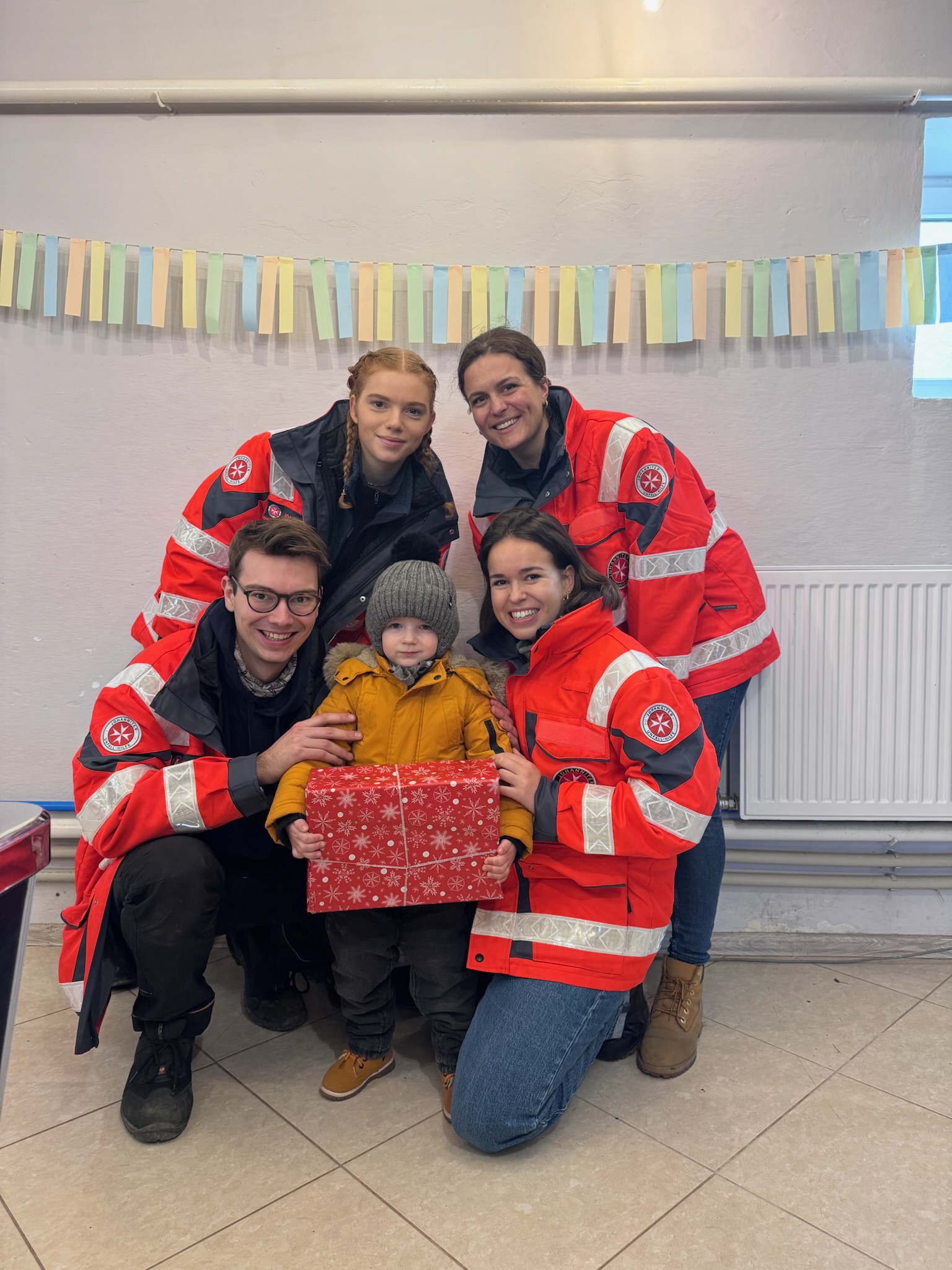 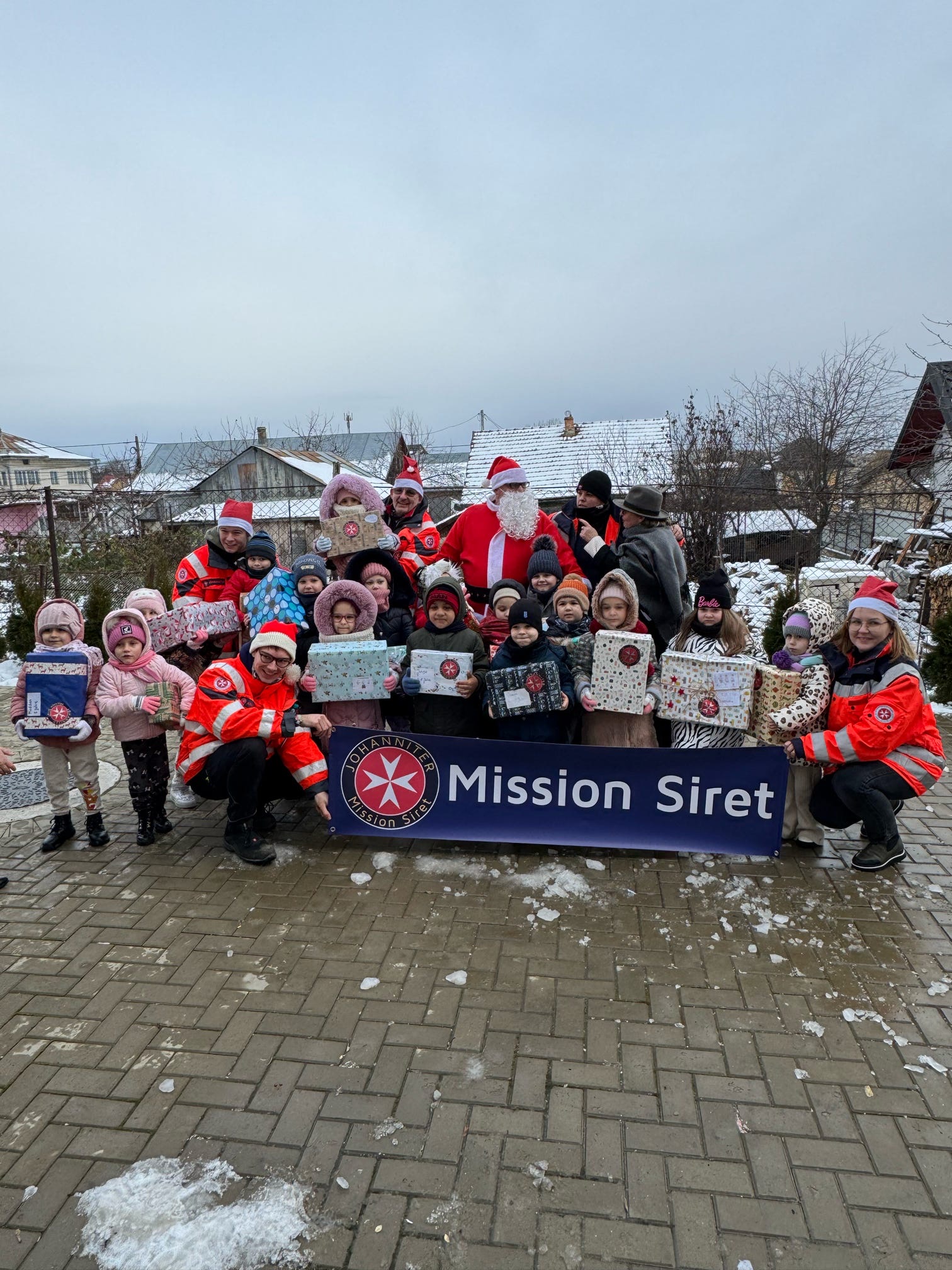 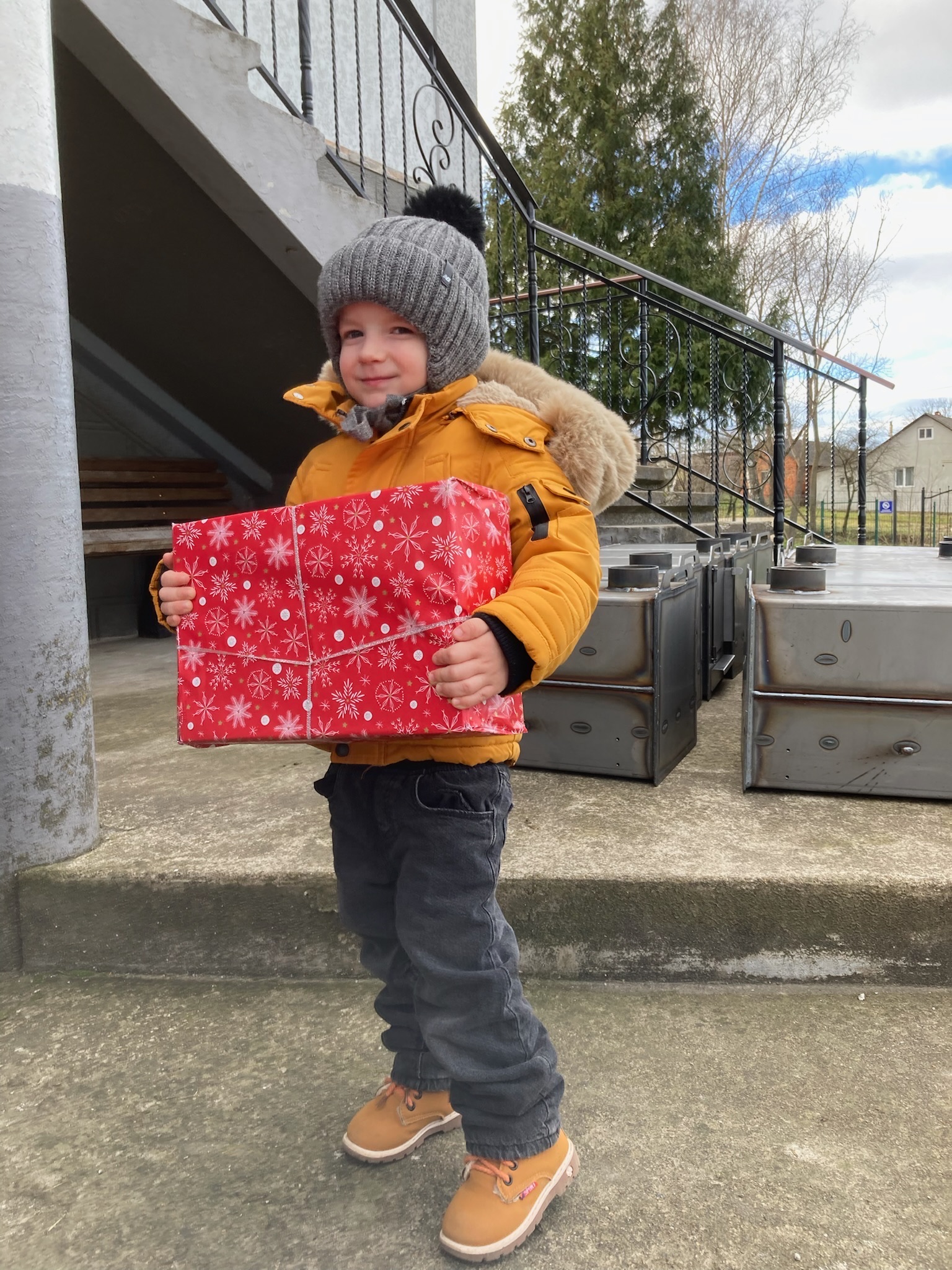 17
[Speaker Notes: Weihnachtspäckchen Aktion
Weihnachtspäckchen für Kinder in Ukraine und Siret 
Privatleute in Deutschland packen im Oktober/November
Transport nach Siret
Austeilen im Dezember
Enthalten
Bilderbücher
Süßigkeiten
Spielzeug
Hygiene-Produkte
Deutschlandweit Packaktionen
2024: 4000 Päckchen]
Öfen für den Winter
Eigens entwickeltes Ofen-Modell zum Heizen und Kochen
Kompakt und gut transportabel
Sofort einsatzbereit
Selbstkostenpreis pro Ofen: 175€
18
[Speaker Notes: Eigens entwickeltes Ofen-Modell zum Heizen und Kochen
Kompakt und gut transportabel  Mehrere Öfen passen genau auf eine Euro-Palette -> ist wichtig, um Transportraum gut zu nutzen
Sofort einsatzbereit  Nur Ofenrohr muss angeschlossen werden
Selbstkostenpreis pro Ofen: 175€
Hersteller: westfälische Firma
2024: Über 1000 Öfen finanziert (Ziel von 500 verdoppelt)]
Generatoren
Verschieden Leistungstypen
Für Einsätze in öffentlichem und privatem Gebrauch
Stückpreis ab 250€
19
[Speaker Notes: Wegen zerstörter Energieinfrastruktur immer wichtiger
Verschieden Leistungstypen für verschiedene Anforderungsbereiche
Für Einsätze in öffentlichem und privatem Gebrauch
Flüchtlingsheime, Schulen, Wohnungen…
Stückpreis ab 250€
Zusätzlich zu gekauften Generatoren auch Spenden von gebrauchten Generatoren]
Patenschaften am Beispiel Shelter
Wohnheim für Flüchtlinge
Bietet Unterkunft, Betreuung und psychologische Hilfe
Unterstützung durch Geld- und Sachspenden
Hessische Genossenschaft
Hannoversche Genossenschaft
Sächsische Genossenschaft
Pommersche Genossenschaft
Provinzial-Sächsische Genossenschaft
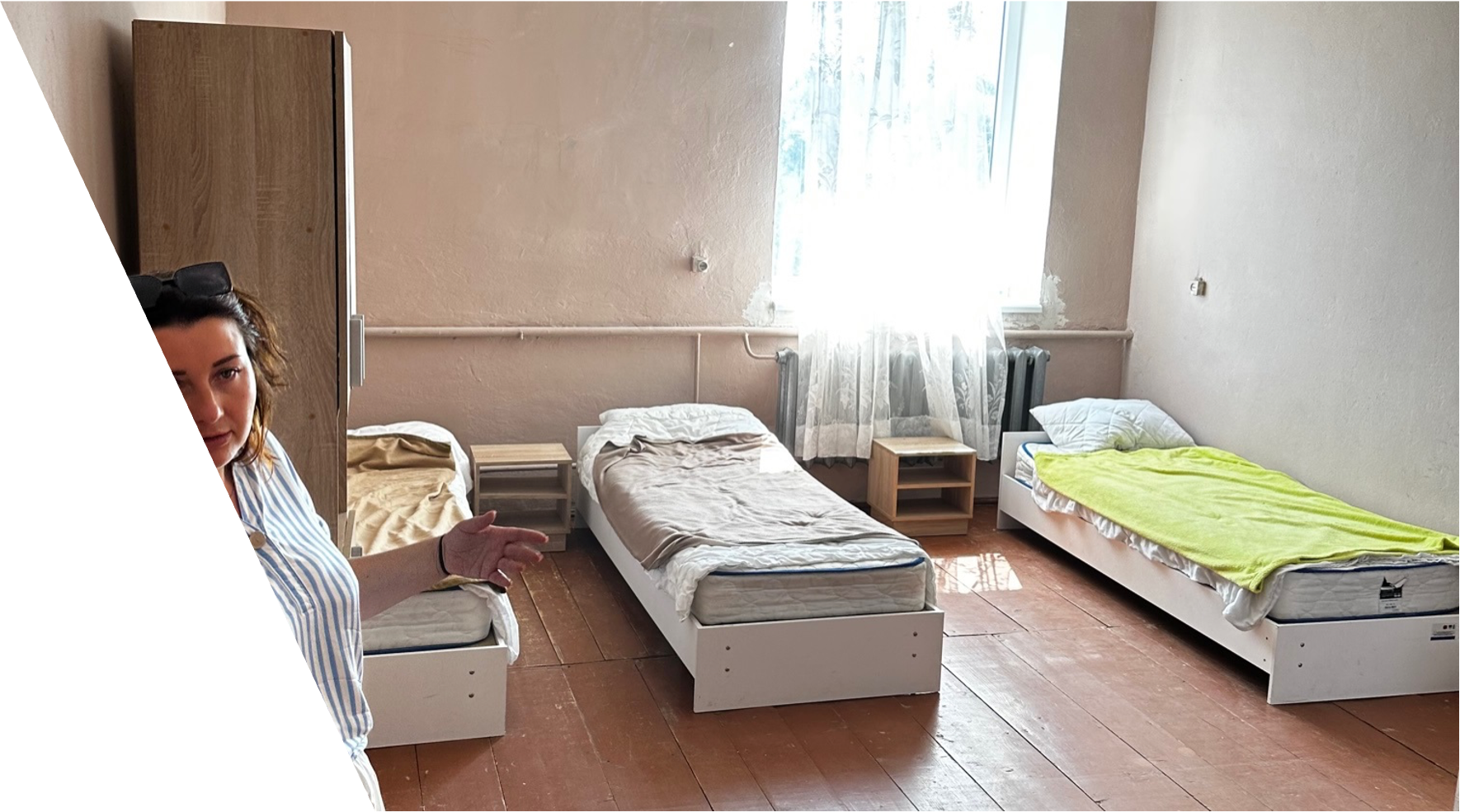 20
[Speaker Notes: Wohnheim für Flüchtlinge
Bietet Unterkunft, Betreuung und psychologische Hilfe
Regelmäßig von Mission Siret angefahren  Belieferung mit Lebensmitteln, Hygiene, …
Hilfe geht über “Normalmaß“ hinaus  seit 2023 finanzielle Unterstützung von Johannitern (Renovierung Küche, Dach neu gedeckt, Heizung umgebaut, Sanierung Sanitärbereich)
Hessische Genossenschaft
Hannoversche Genossenschaft
Sächsische Genossenschaft
Pommersche Genossenschaft
Provinzial-Sächsische Genossenschaft]
Mission Siret im Johanniter-Netzwerk
Ukraine-Hilfsprojekt des Johanniterordens
Schirmherrschaft der Westfälischen Genossenschaft

Finanzierung der FSJ-Stelle durch Provinzial-Sächsiche Genossenschaft
Finanzierung von Einzelprojekten durch verschiedene Genossenschaften und Johanniter-Hilfsgemeinschaften

Kooperation mit
Johanniter-Unfall-Hilfe
Johanniterhjälpen aus Schweden
Johanniter-Malteser Stiftung Aide & Assistance aus der Schweiz
21
[Speaker Notes: Ziel: Verdeutlichung, das Mission Siret kein alleiniges Projekt der westfälischen Genossenschaft ist
Folie kann bei Vorstellung außerhalb der Johanniter ausgeblendet werden
Vernetzung ist im Wesentlichen durch Volontäre entstanden, die als “Botschafter“ Mission Siret bekannt gemacht haben und auch nach dem Einsatz weiter für die Mission werben/arbeiten 
Ukraine-Hilfsprojekt des Johanniterordens
Schirmherrschaft der Westfälischen Genossenschaft

Finanzierung der FSJ-Stelle durch Provinzial-Sächsiche Genossenschaft
Finanzierung von Einzelprojekten durch verschiedene Genossenschaften und Johanniter-Hilfsgemeinschaften

Kooperation mit
Johanniter-Unfall-Hilfe (Bereitstellung der Fahrzeuge, Jacken, …)
Johanniterhjälpen aus Schweden (regelmäßig LKW mit medizinischen Hilfsgütern, Krankenwagen gespendet, Volontäre)
Johanniter-Malteser Stiftung Aide & Assistance aus der Schweiz (monatlicher LKW mit Sachspenden)]
Unterstützung
Geldspenden für 
Laufende Arbeit
Sonderaktionen
Botschafter
Sachspenden
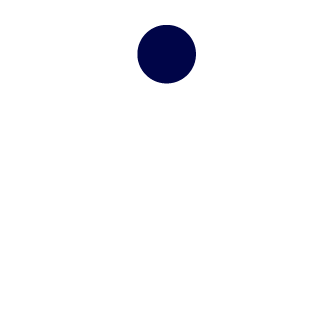 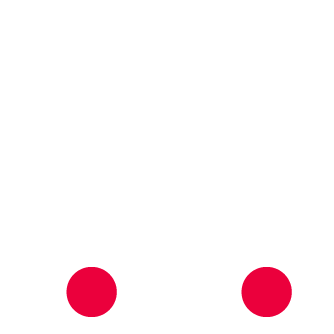 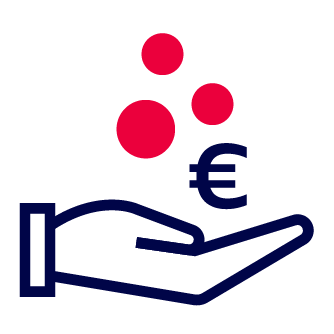 Einsatz vor Ort
Patenschaften
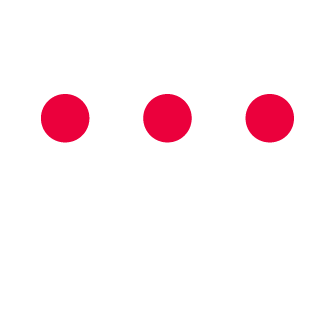 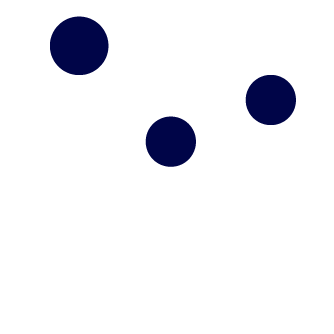 22
[Speaker Notes: Folie soll Auditorium animieren selbst aktiv zu werden

Geldspenden
Wichtig für laufende Arbeit und Sonderaktionen
Um Nachhaltigkeit der Mission zu gewährleisten, sind jährlich 1,4 Mio € nötig
Botschafter
Vorträge halten, Flyer verteilen, Mission Siret bekannter machen
Sachspenden
Kerzenreste sammeln, Weihnachtspäckchen packen und sammeln, Sachspenden sammeln und nach Enger bringen
Krankenhauseinrichtungen (Betten) und med. Geräte
Kindergartenausstattungen
Solaranlage (geplant im Februar 2025)
Generell: Spenden-Team ansprechen, wenn Dinge übrig sind - wir erfragen den Bedarf
Einsatz vor Ort
Als Volontär selber vor Ort helfen
Patenschaften
Durch Patenschaft Flüchtlingswohnheim, Familie oder anderes Projekt monatlich unterstützen]
www.missionsiret.de
@missionsiret
Newsletter
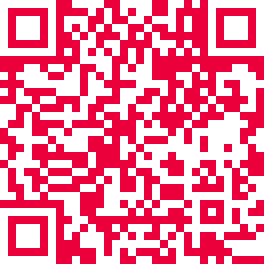 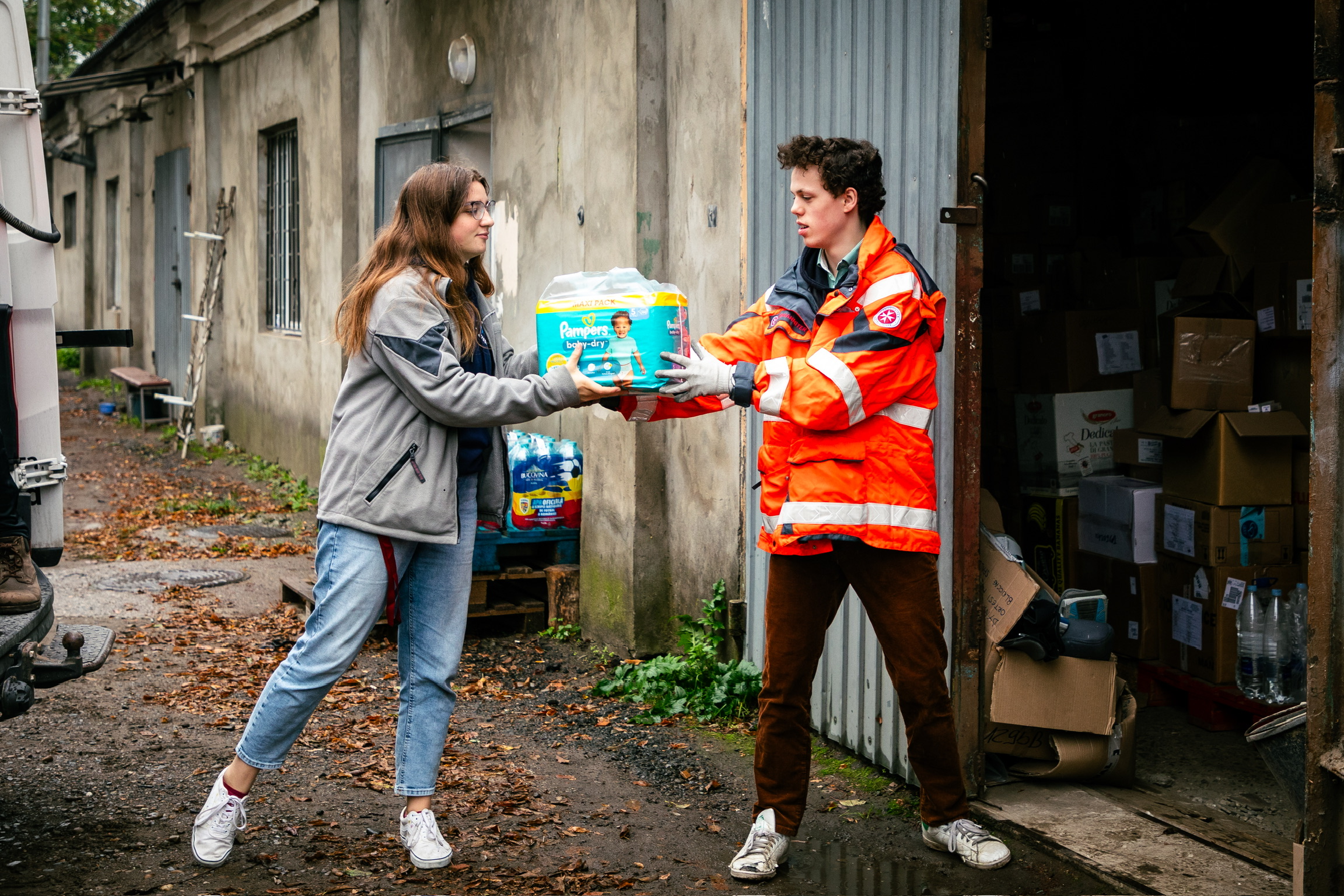 www.missionsiret.de/newsletter
Foto: Claudius Maier
23
[Speaker Notes: Newsletter unter QR-Code abonnieren für monatliche Updates
Informationen auch auf Website
Tägliche Einblicke in Arbeit vor Ort auf Instagram]
24